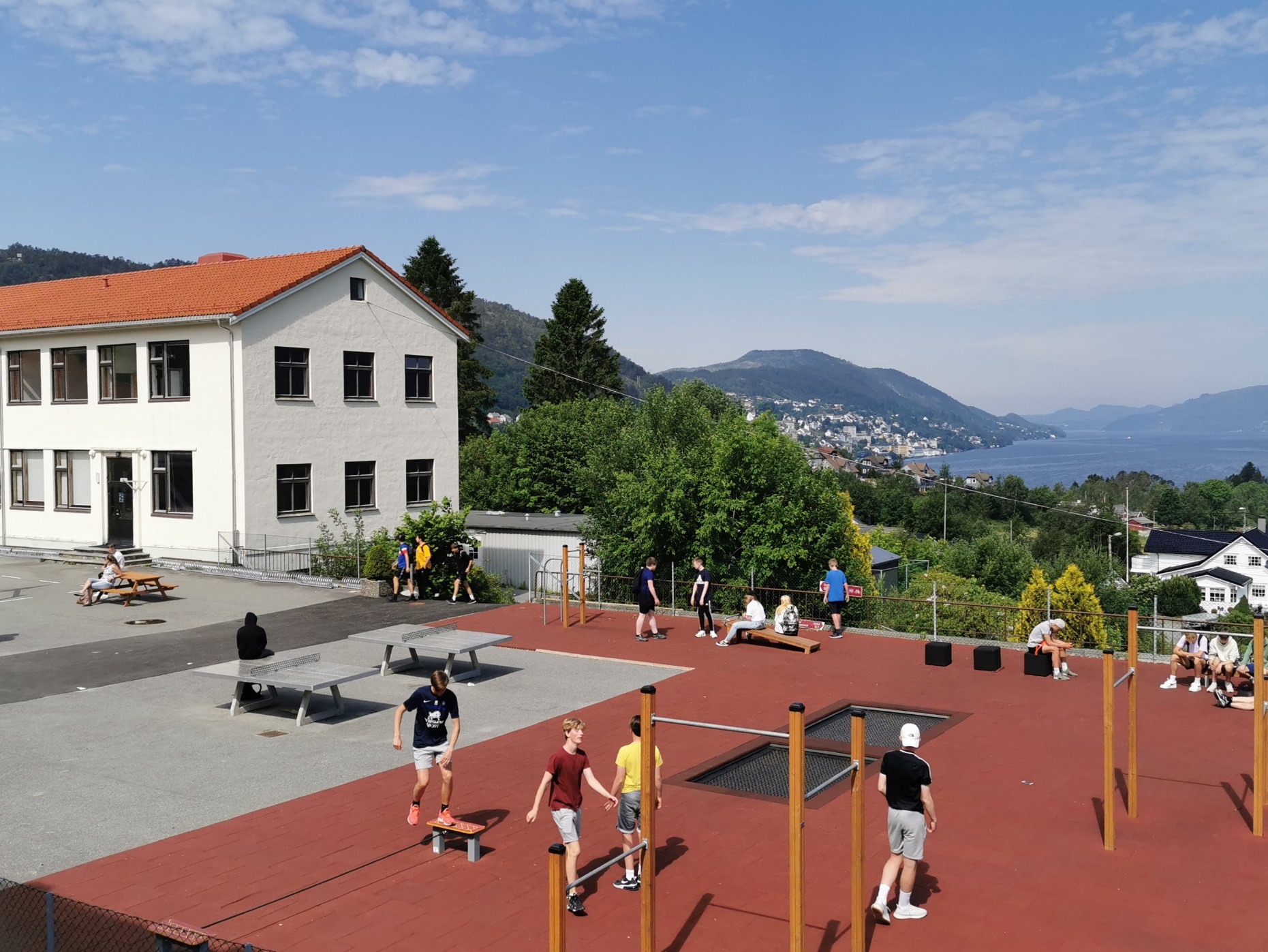 Foreldremøte 
Garnes ungdomsskule 10. trinn
Fellesmøte:
Om opplæringslova §12/ PALS
Ordensreglane/Skulereglane 
Gratisskuleprinsippet
Søknad til videregåande skule
Om foreldra sitt arbeidsutval (Fau) og klassekontaktar
Presentasjon av lærarane på trinnet. Vi går til klasserom.
Opplæringslova § 12
På www.nullmobbing.no finn du informasjon om hvilke rettar elevar og foreldre har, og kva ein kan gjere dersom ein elev opplever mobbing.
Opplæringslova § 12
§12 Retten til eit trygt og godt skulemiljø
Alle elevar har rett til eit trygt og godt skulemiljø som fremjar helse, trivsel og læring.

Systemarbeid for heile skulen, trinnet og klassen.
PALS – positiv åtferd, støttande læringsmiljø og samhandling.
Særleg fokus på relasjonar.
Skulemiljøtime 

Saker som gjeld einskilde elevar

Ønske om at føresette har låg terskel for kontakt. 
Dialog og samarbeid!
SKULEREGLAR  ( tidl. Ordensreglement)
Kjem nye hausten 2024. Nå gjeld ordensreglementet.
   Oppfølgjing ved brot på skulereglar.
    Vaping /snus etc – kontakt heim ved mistanke. 
    Konfiskering

Kostbart personleg utstyr
GRATISPRINSIPPET
Alle aktivitetar i skulen sin regi skal vere gratis.
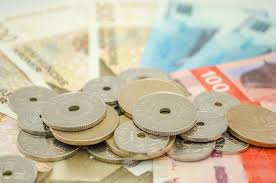 Innsøking vidaregåande opplæring
Faget Utdanningsval annan kvar veke.
Utdanningsmesse og utprøvingsdag.
Velge mellom 15 utdanningsprogram.
5 studieførebuande, 10 yrkesfaglege
Vilbli.no https://www.vilbli.no/nb/nb/no. Informasjon på mange språk.
Utdanning.no https://utdanning.no/
Vlfk.no https://www.vestlandfylke.no/utdanning-og-karriere/elev/foresette/
Søknadsfrist ordinær 1. mars 
Elevane søker digitalt i Vigo.no, alle elevar treng  eigen Minid eller Bankid.
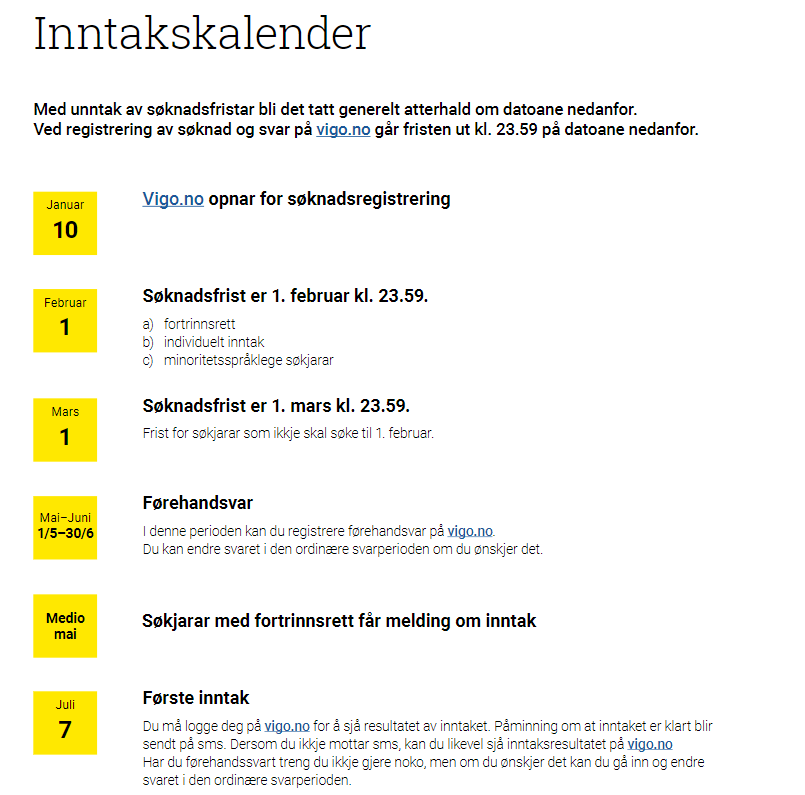 Søkjarhandboka
https://www.vestlandfylke.no/globalassets/utdanning-og-karriere/elev/inntak/sokjarhandboka_2023-2024.pdf
Annan info
Skulen sin heimeside Informasjon, arbeidsplanar, skulerute og kontaktskjema. 
Infohefte føresette sendt heim i Vigilo i starten av skuleåret.

 2 klassekontaktar (derav 1 er vara til FAU), 1 til Fau.
Oppstartsmøte FAU 10.sep kl 20.

Info om FAU

Utekontakten
Helsesjukepleiar
Irmelin Eikefet Knudsen og Brita Tveit er helsesjukepleiarar ved vår skule
 Irmelin Eikefet Knudsen er tilstades mandag og fredag og annankvar onsdag. Kan kontakttast på 40816753, eller på melding på HelseNorge.
Brita Tveit er tilstades onsdag og fredag. Kan kontakttast på tlf. 40815613, eller på melding på HelseNorge.
Skulehelsetenesta er ein del av Barne- og familitenesta i Bergen kommune. Tjenesta er eit lavterskeltilbod. Vi oppfordrar barn og føresette å ta kontakt ved behov!
Lærare på trinnet:
10A: Elisabeth Hitland Mo og Etienne Sandanger 
10B:  Espen Rekdal og Kamilla Vågen 
10C: Preben Vik og Ronja Kvamme 
10D: Eva-Susanne Aas og Sandra Telstø Ekreskar 
10E:  Ingunn Vikne og Ann-Lovise Åsebø 

Torgeir Iversen, faglærar engelsk, engelsk fordjupning, samfunnsfag og KRLE scene
Sigve Knarbakk, faglærar matematikk, kroppsøving, samfunnsfag, fysisk aktivitet og helse.
Janne Gro Rasmussen, avdelingsleiar, faglærar UDV, praktisk handverk og forsterking i norsk 

10A rom P135, 10B P138, 10C P132, 10D P140, 10E P114